Registration
Registration for Taxpayers
How to Apply for a New Registration: Demonstration
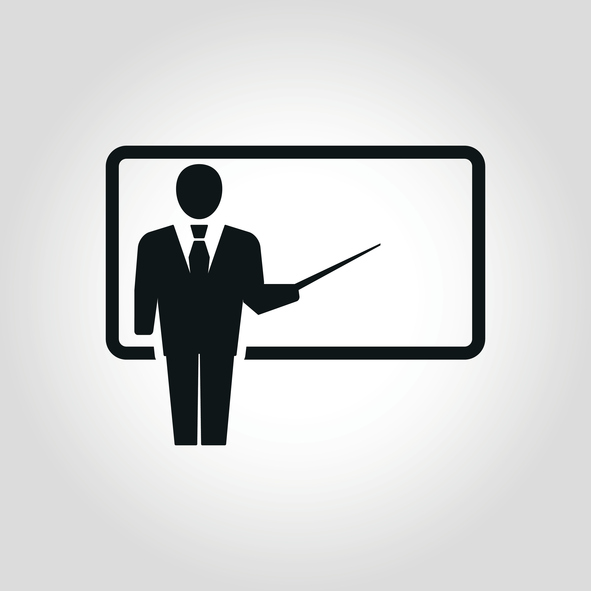 Slide 1
[Speaker Notes: Facilitation Notes: N/A]
Registration
Registration for Taxpayers
How to Apply for a New Registration: New Registration Screen
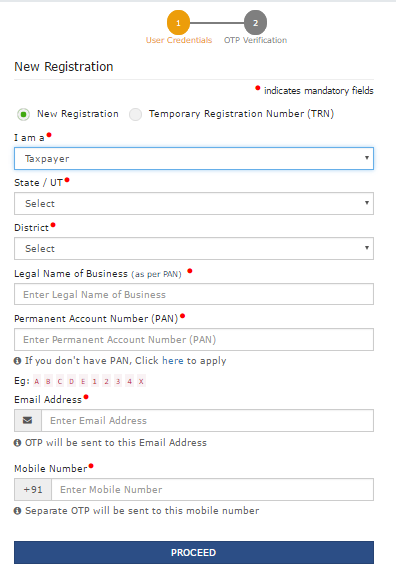 Open the GST website & select New Registration

Enter the mandatory details
I am a
State/UT
District where Principal Place of Business is located
Legal Name of Business (as per PAN)
PAN
Email Address
Mobile Number

Click Proceed
Slide 2
[Speaker Notes: Facilitation Notes:

PAN Validation Issues

Question: Data given in CBDT doesn’t always match with the data that users enter in the GST portal. For example, the name might differ slightly. How does a taxpayer overcome this problem?
Answer: Please fill the name as per CBDT data. In case you wish to change/correct the name, please get it updated in CBDT data first.]
Registration
Registration for Taxpayers
How to Apply for a New Registration: New Registration Screen
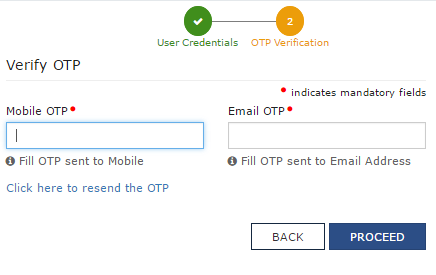 4. Enter the Mobile OTP

5. Enter the Email OTP

6. Click Proceed
Slide 3
[Speaker Notes: Facilitation Notes:]
Registration
Registration for Taxpayers
How to Apply for a New Registration: New Registration Screen
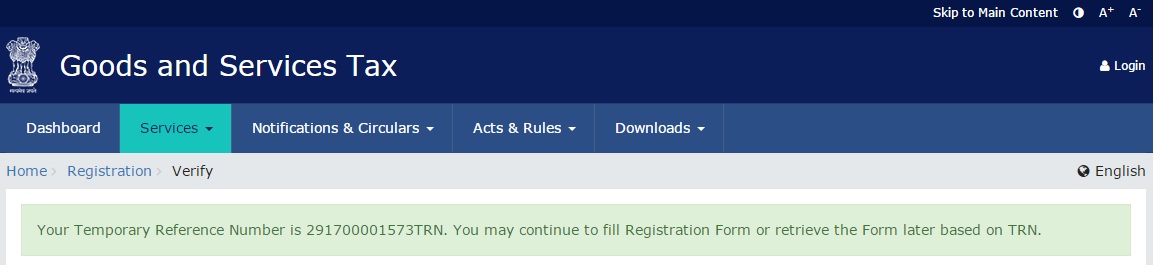 7. Temporary Reference Number (TRN) is generated

8. Click Home link to go back to Register Now

9. Click on Register Now again

10. Select Temporary Reference Number radio button
Slide 4
[Speaker Notes: Facilitation Notes:]
Registration
Registration for Taxpayers
How to Apply for a New Registration: New Registration Screen
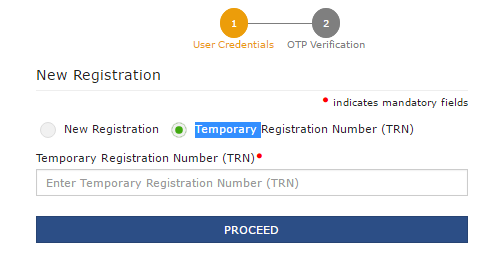 11. Enter the TRN

12. Click Proceed
Slide 5
[Speaker Notes: Facilitation Notes:]
Registration
Registration for Taxpayers
How to Apply for a New Registration: New Registration Screen
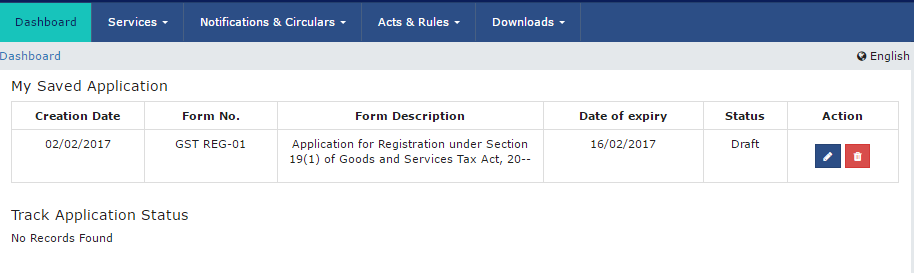 You can edit or delete the saved application here
The taxpayer can access the saved application on the GST portal at anytime using the TRN up to 15 days post generation of TRN.

The TRN helps maintain data for Casual taxpayer (Advance Tax Payment)
All applications saved by taxpayer appear in descending chronological order.
Slide 6
[Speaker Notes: Facilitation Notes:]
Registration
Registration for Taxpayers
How to Apply for a New Registration: New Registration Screen
Duration for which applications can be saved
Registration
Amendment
Cancellation
15 Days
15 Days
15 Days
Once duration has expired, applications will be purged by the system

This section is related to Registration & associated activities
Page 7
[Speaker Notes: Facilitation Notes:]
Registration
Registration for Taxpayers
How to Apply for a New Registration: Head of the Registration Form
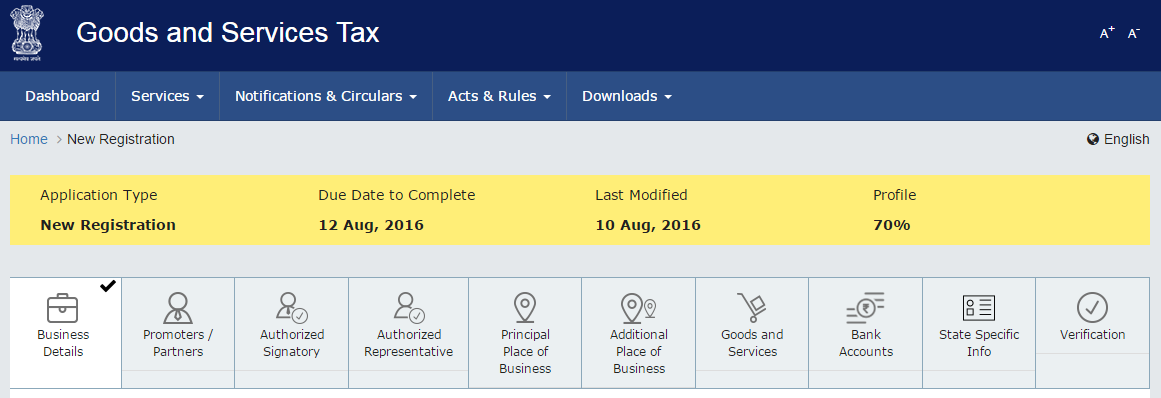 The head contains all the sections of the application in order of sequence
You must fill all the mandatory details in each section before moving onto the next one
You cannot jump sections until data on the tab page is saved
Once you complete a section, it will be marked as complete with a check mark
Slide 8
[Speaker Notes: Facilitation Notes:]
Registration
Registration for Taxpayers
How to Apply for a New Registration: Body of the Registration Form
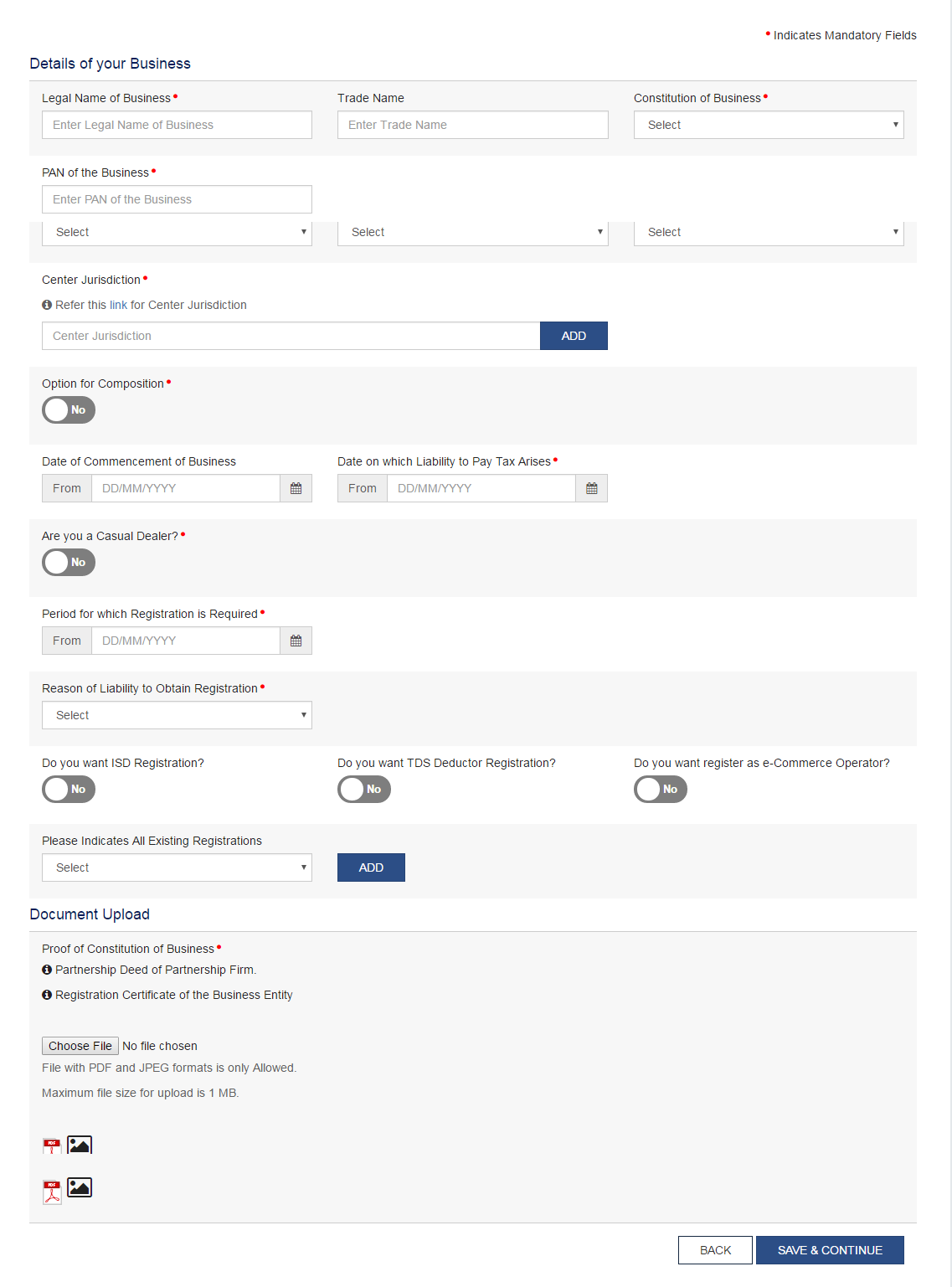 This is an illustration of the Business Details section

All fields marked with red dot are mandatory and must be filled

Once you have entered all the details, you must attach the relevant documents (may not be applicable in all sections)

Click ‘Save & Continue’ to progress to the next section
Slide 9
[Speaker Notes: Facilitation Notes:]
Registration
Registration for Taxpayers
How to Apply for a New Registration: Section – Authorized Signatory
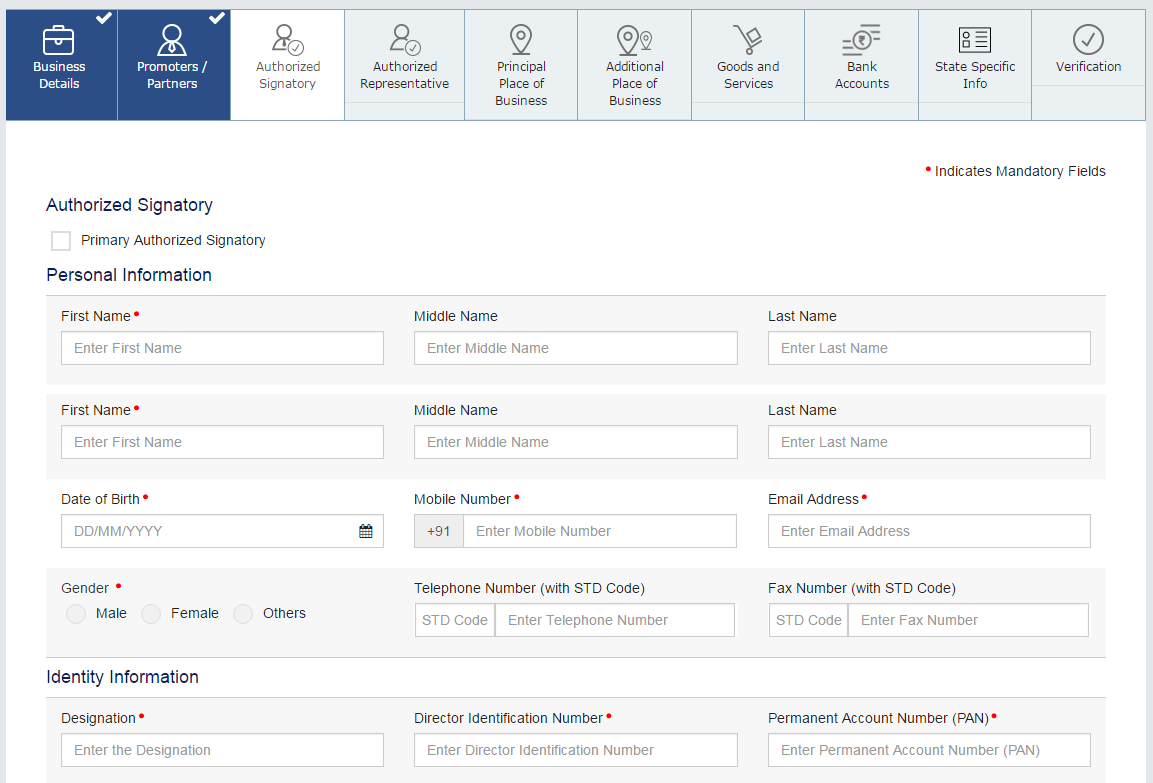 Don’t forget to mark your Primary Authorised Signatory!
You can add up to 10 Authorised Signatories
Slide 10
[Speaker Notes: Facilitation Notes:

An applicant can add up to 10 authorised signatories however only one of them can be the Primary Authorised Signatory (PAS). It is mandatory to have a PAS.]
Registration
Registration for Taxpayers
How to Apply for a New Registration: Section - Goods and Services
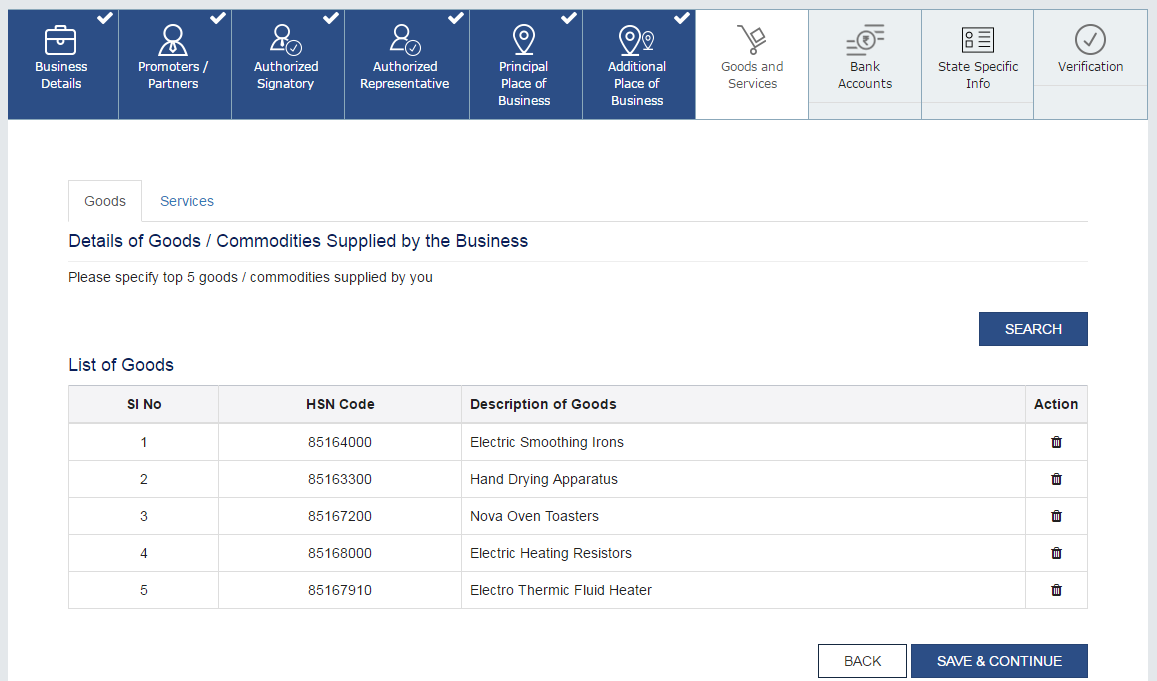 Please specify Top 5 goods & Top 5 commodities only
Slide 11
[Speaker Notes: Facilitation Notes:

Please specify the top 5 goods & top 5 services only.

Question: A taxpayer will not register all goods and services, so can the tax official see anywhere how many goods/services a dealer is dealing with, or only registered goods/services?
Answer: This detail is expected to be provided through MIS reports.]
Registration
Registration for Taxpayers
How to Apply for a New Registration: Section - Bank Accounts
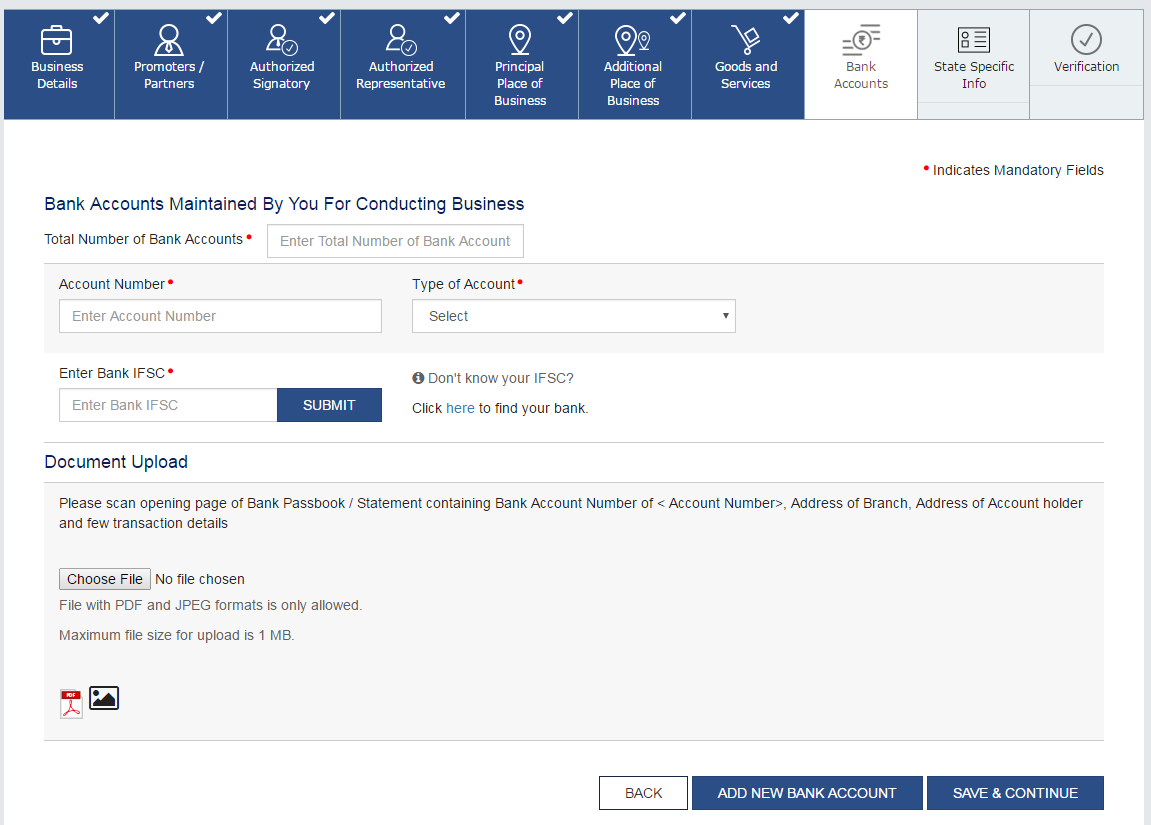 You can add up to 10 business bank accounts
Slide 12
[Speaker Notes: Facilitation Notes:]
Registration
Registration for Taxpayers
How to Apply for a New Registration: Section - Verificationge
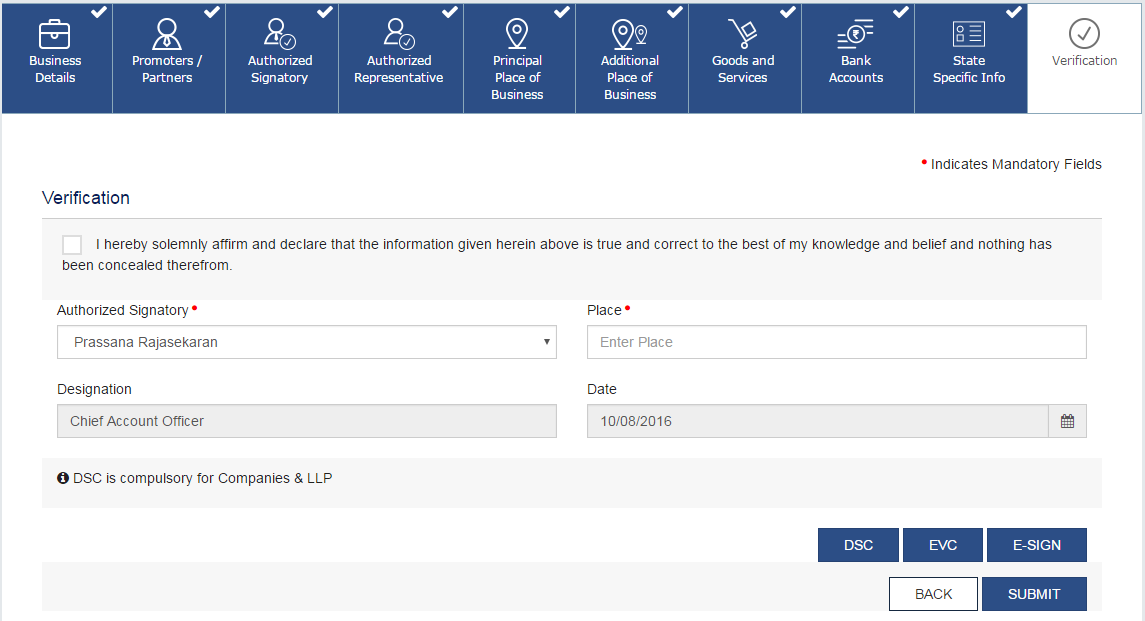 Before you can submit your application, you must

Check the box to accept the sworn affidavit

Digitally sign the application using DSC/E-Signature
Slide 13
[Speaker Notes: Facilitation Notes: N/A]
Registration
Registration for Taxpayers
How to Apply for a New Registration: Submit
After digitally signing the form, you can click on submit. Select OK to confirm your action.
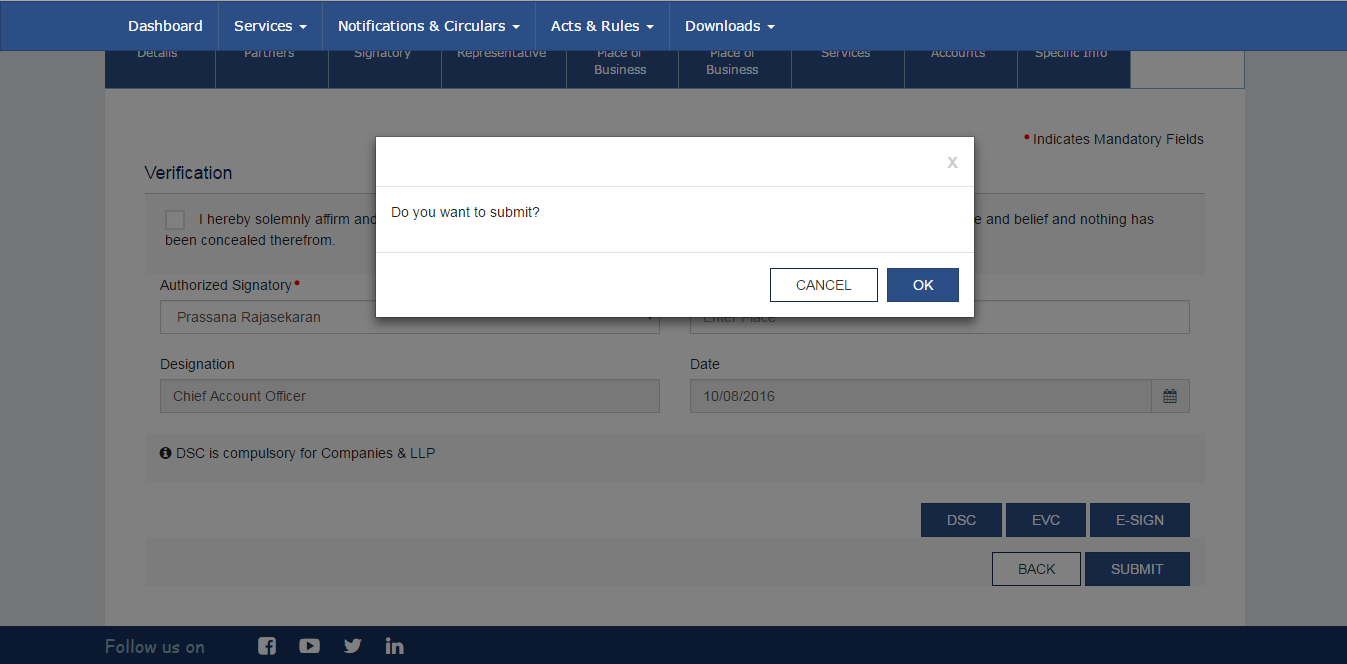 Slide 14
[Speaker Notes: Facilitation Notes: N/A]
Registration
Registration for Taxpayers
How to Apply for a New Registration: Success
Congratulations! You have successfully submitted your GST Registration Application.
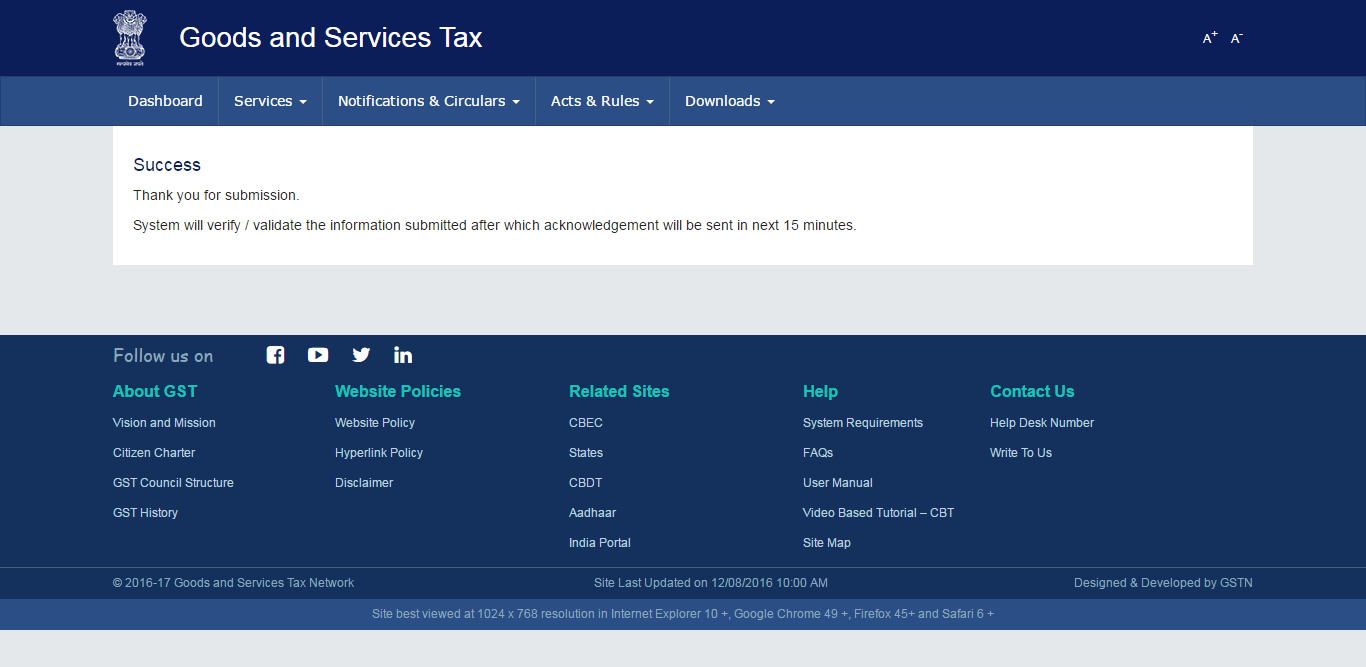 Slide 15
[Speaker Notes: Facilitation Notes: N/A]